Applied ICT A-Level
TGCh Cymhwysol Lefel A
[Speaker Notes: Welcome to a presentation on the Applied ICT A-level.]
TGCh Cymhwysol Applied ICT A-Level
Blwyddyn 12

Year 12
40%
AICT1 (40%)
Papur 1 Awr
Arholiad ymarferol 2 awr ar Access, Excel, Gwefannau
AICT2 (60%)
Gwaith Cwrs ar Access, Excel, Gwefannau
AICT3 (40%)
Gwaith Prosiect
Gweithio fel grŵp ar ddatrysiad Excel
Blwyddyn 13

Year 13
60%
AICT5 (60%)
Prosiect Rhaglenni Cyfrifiadurol
[Speaker Notes: The Applied ICT A-level runs over 2 years. Yeas 12 is the AS qualification and will count as 40% of the full A-level. 
Year 2 has 2 modules. 
AICT1 is worth 40% of year 12. It involves a 1 hour paper exam and a 2 hour practical exam. Candidates are permitted a 15 minute break between these two exams. The practical exam covers skills that they’ve covered in their coursework. 
AICT2 is worth 60% of year 12 and is coursework. The learners will have to create a database, website and spreadsheet for a company.
AICT3 is worth 40% of year 13. It is groupwork for the majority of the year where candidates will work together using their project management skills to create a spreadsheet for a company. During March and April of year 13, the candidates will then receive revised requirements and work on this individually for 15 hours under controlled conditions. 
AICT5 is a programming unit and is worth 60% of the year 13 course. Candidates will need to create a system using the programming language VB.net for a company.]
Applied ICT A-Level - Progression
GCSE ICT 

At least a B grade
The majority of year 12 is ICT based but there will be some coding.
The majority of year 13 is code based.
GCSE Computer Science

At least a C grade
[Speaker Notes: The majority of year 12 is ICT based but there will be some coding.
The majority of year 13 is code based. 
Candidates who get a B in GCSE ICT or a C grade in Computer Science GCSE will usually go on to get a C+ grade at A-level.
Candidates who have studied neither Computer Science or ICT at GCSE could still do the course but due to the nature of the course, they’d be expected to get a C+ grade in GCSE Mathematics.]
Career or University
AICT 5

Software engineering

Computer Science

University level mathematics
AICT3

Project Management

Group Work

Business management
AICT1/2

Self employed

Management

Efficient use of software for university studies
Why study ICT?
There are plenty of jobs in ICT
Diversity / Range of careers
What you study will be applied all over the world
Develop logic and problem solving skills
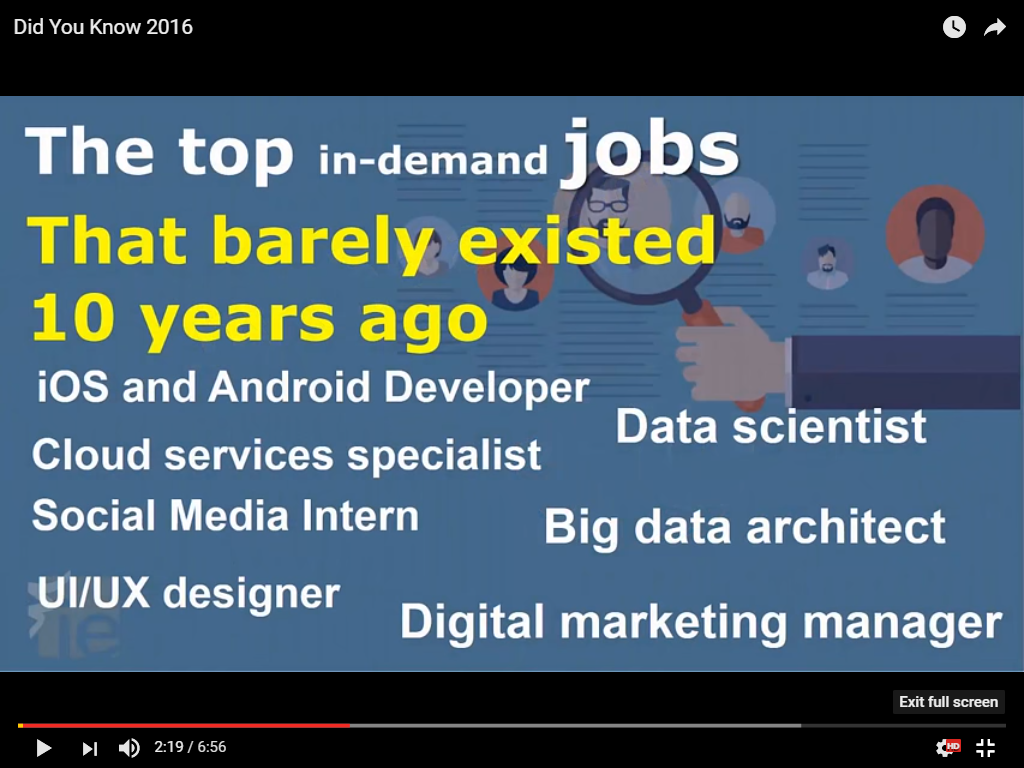 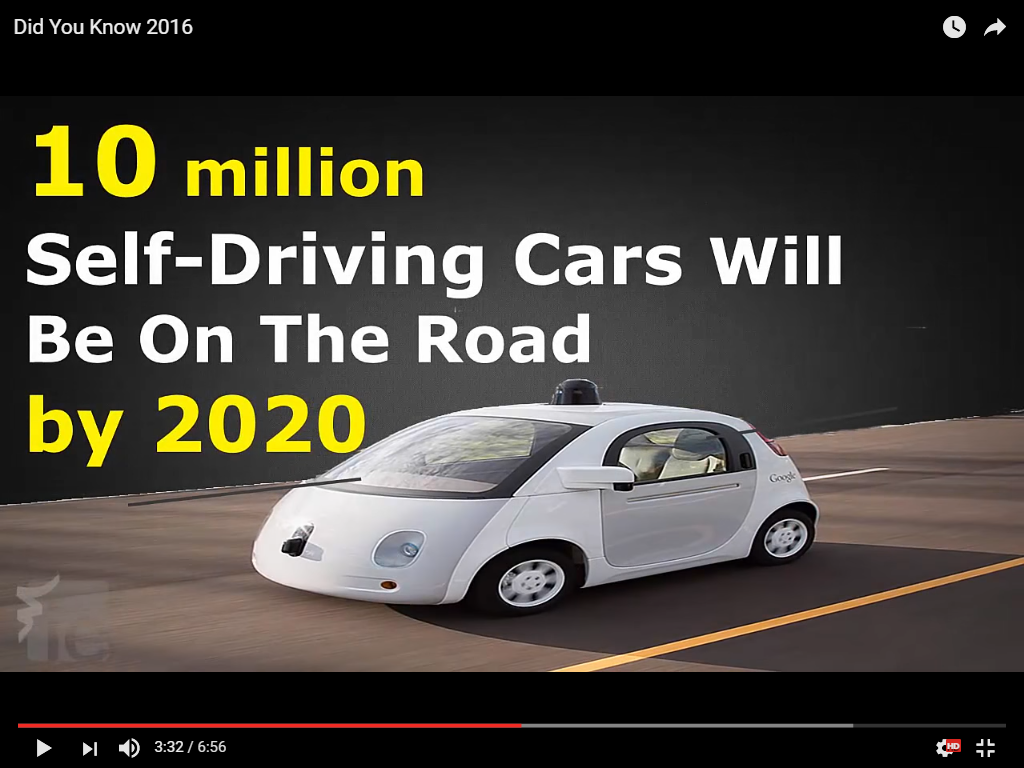 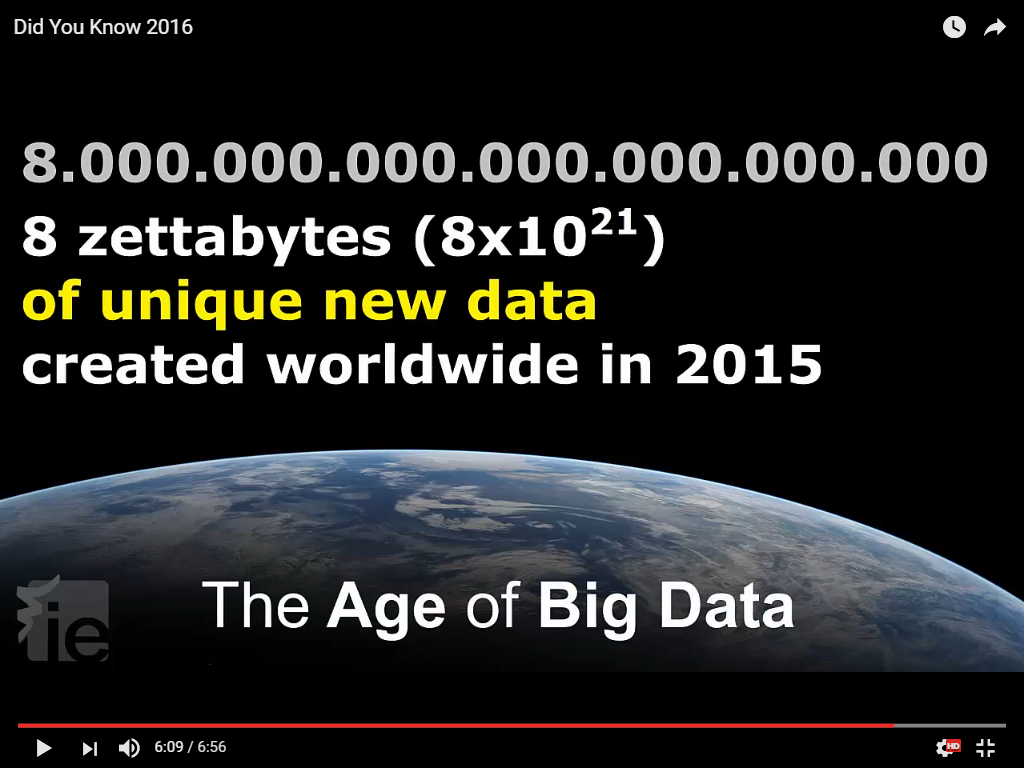 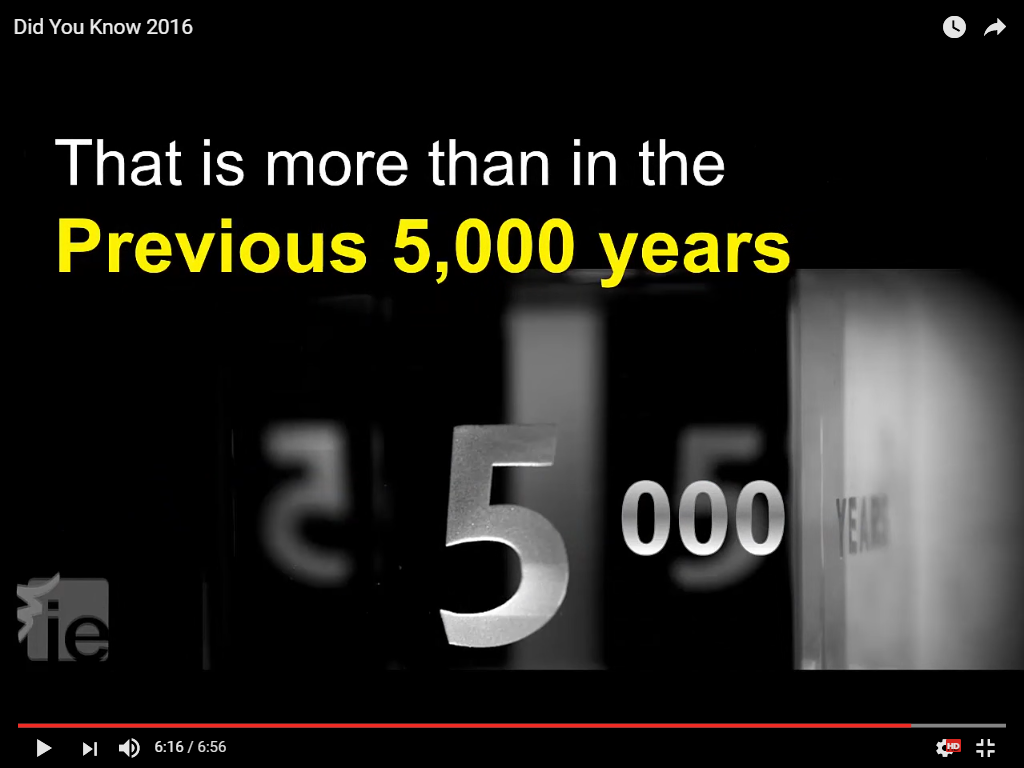 Support
Moodle & Google Classroom 
Video Tutorials
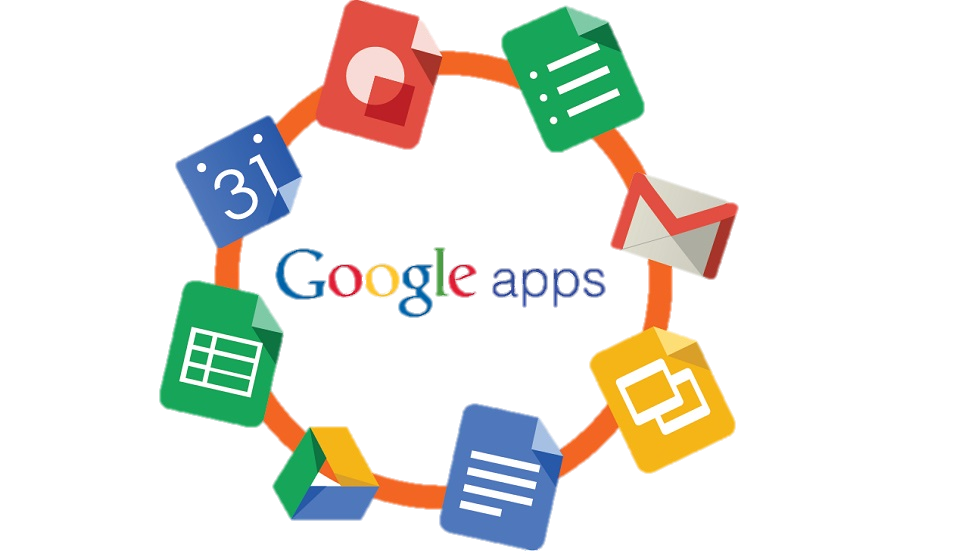 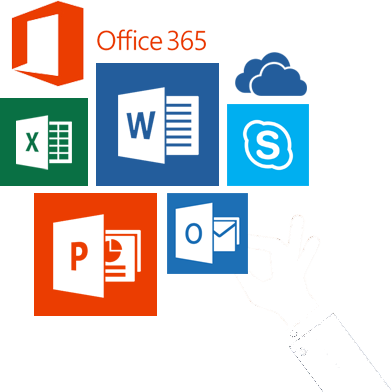 Results
We have averaged a 97% A*-C pass rate over the past three years.
Our results are consistently 30% above the national average.